Произведения писателей урала
5.02-9.02
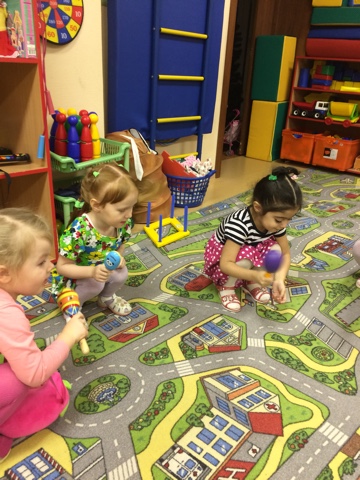 для создания бодрого настроения, новую неделя и каждый день мы начинаем с зарядки
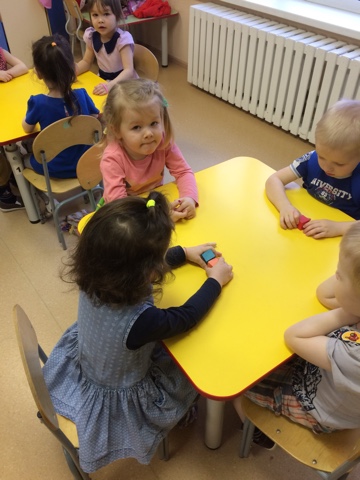 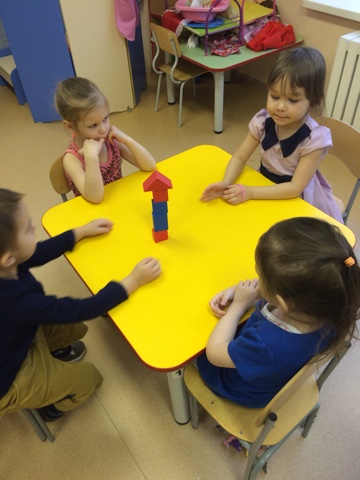 На занятии по конструированию строим высокие башни
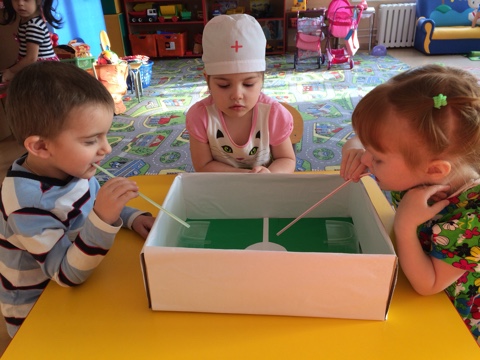 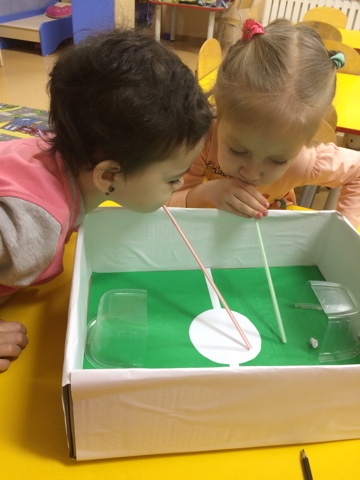 Для формирования навыков правильного дыхания играем в «Дуйбол»
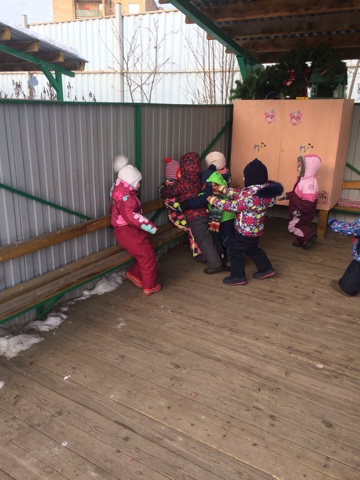 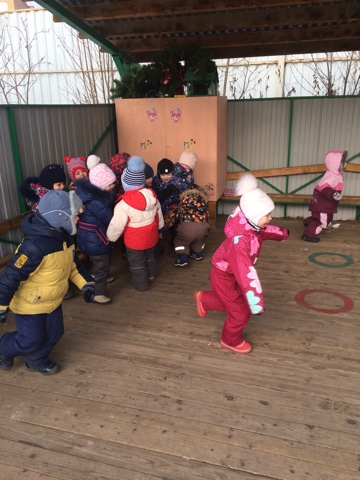 Подвижные игры на прогулке
Продолжаем изучать технику рисования «Тычками» и изображаем «Серебряное копытце» по мотивам сказки Бажова
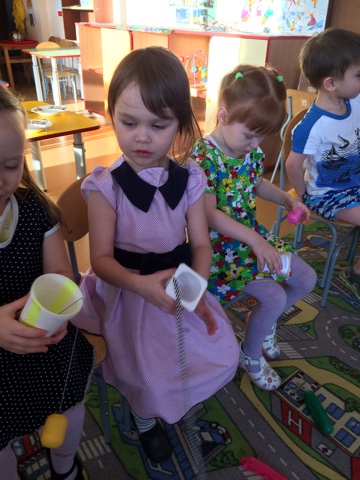 Развиваем ловкость рук и быстроту реакции, благодаря игре «бильбоке»
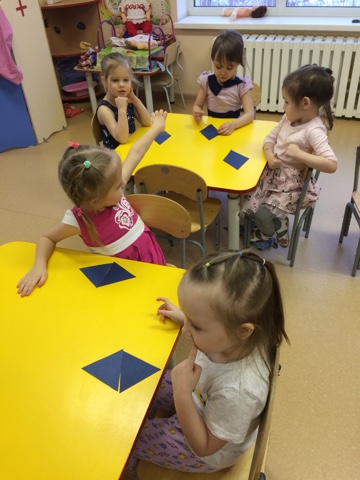 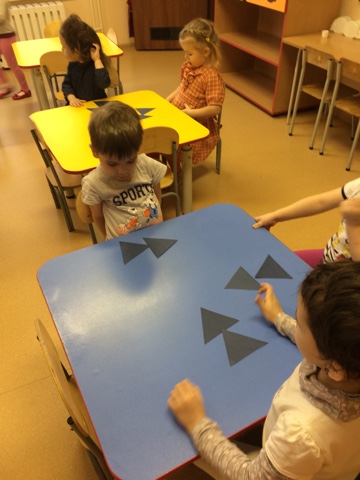 Веселое путешествие в «Город треугольников»
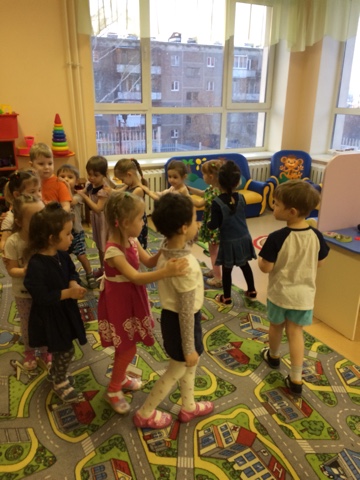 Физминутки и пальчиковые игры на занятиях
Наши дружные девчонки!
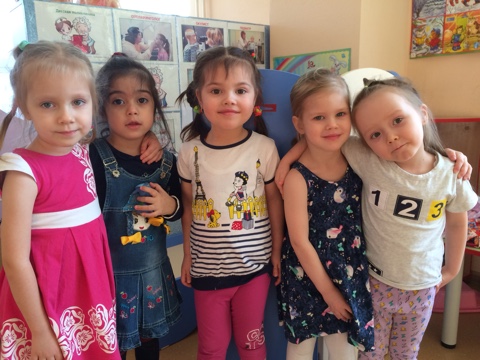 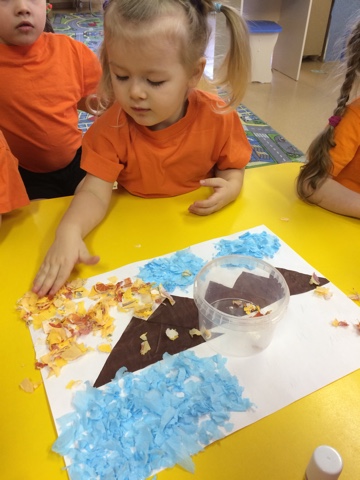 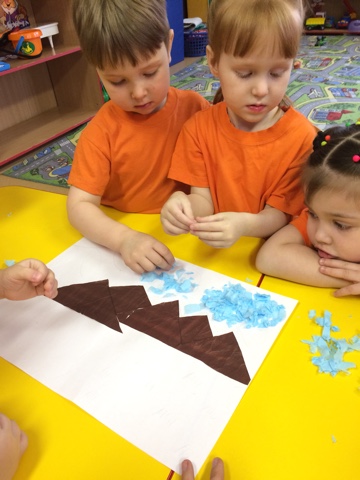 Коллективное занятие по аппликации, результат которого, украшает выставку «Урал-мой край» в холле детского сада
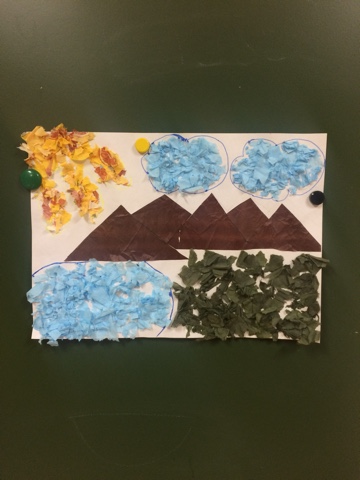 Развивающие настольные игры – одно из самых любимых занятий
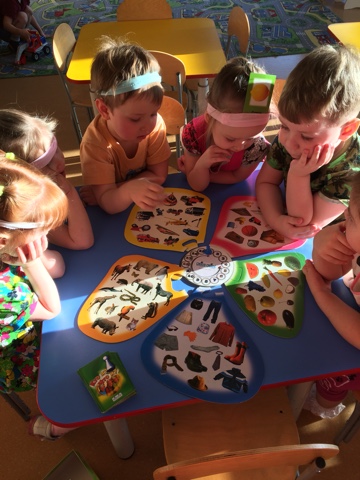